Prophecy Update  10-28-23
Pope Francis and Diop: Strange Bedfellows
The Great Controversy Theme
Abundantly blessed by the world view of the Great Controversy and the book of Revelation, one is left with some absolutes that are and will always be incontrovertible! Here are some facts that come out of this theme of the Great Controversy:
1. the devil is the originator of evil.
2. the devil has a girlfriend in this world that does his bidding.  The papacy is his girlfriend and all pandemics, wars, terror attacks and assassinations come through Rome!!  End of story!!
Yardstick of Truth
3.  Everything must pass through the great controversy lenses if one is going to rightly judge current events and past events as well.
4. Due to the absolute truthfulness of the Great Controversy theme, any other literature, or media that is not in harmony with the great controversy is wrong, a lie, or at best, a half truth which ultimately is a lie.
5. This barometer is the yardstick for determining the truthfulness of all ideas, or propositions!
Examples
Rev. 18:23,24  “And the light of a candle shall shine no more at all in thee; and the voice of the bridegroom and of the bride shall be heard no more at all in thee: for thy merchants were the great men of the earth; for by thy sorceries were all nations deceived. And in her was found the blood of prophets, and of saints, and of all that were slain upon the earth.”
Pandemics (CoVid 19)  explained outside of the involvement of the papacy or not including the papacy are not true or are half truths which are ultimately a lie!!   3ABN
Wars, terror attacks, assassinations etc. where  Rome is not fingered as the instigator, culprit, and planner of conflict are not true.  Doug Bachelor
Pope Francis and War
“Pope Francis has encouraged all faithful Christians to fast and pray for peace in the Middle East on Friday, October 27, as the war between Israel and Hamas enters its third week — and in an Oct. 24 letter to the diocese, which contains parishes in Israel, Palestine, Jordan, and Cyprus, Cardinal Pierbattista Pizzaballa, the Latin patriarch of Jerusalem, echoed those calls.”  Fox News
Argentina’s Dirty War 1976-1983
‘Officially called the Process of National Reorganization by the military junta that ruled Argentina from 1976 to 1983, the Dirty War, as it is more commonly known, was a comprehensive campaign aimed at the elimination of Communists and others seen as “subversives.” The purge claimed the lives of at least nine thousand people and as many as thirty thousand people, many of them killed in the most gruesome circumstances imaginable. Pregnant women were often held until they gave birth, whereupon they were secretly killed, their babies handed over to childless military families and others close to the regime for adoption.’  The ultimate source of power in Argentina at that time was……..Jorge Mario Bergoglio!!!!
Pope Francis the Murderer
On the eve of the coup, General Jorge Videla and other plotters received the blessing of the Archbishop of Paraná, Adolfo Tortolo. The day of the takeover itself, the military leaders had a lengthy meeting with the leaders of the bishop’s conference… In 2005, Argentine human rights attorney Myriam Bregman filed a criminal suit against Bergoglio, who had been elevated to the College of Cardinals, accusing him of complicity in the kidnapping and torture of Fr. Yorio and Fr.  Jalics, along with six members of their parish. Bergoglio refused to respond to the subpoena to appear in court, invoking his immunity from prosecution under Argentine law as a Vatican official. Williams book: Operation Gladio, pgs.  121,126
Ganoune Diop has not been in the news for a while.  Who is he?
Diop is the religious liberty director at the Gen. Conf. of SDA’s.  He received degrees form, among a few others, the University of Paris.  Centuries ago, this university was known as the Sorbonne.  The Sorbonne was instrumental in persecuting Protestants during the French Reformation!!  Louis de Berquin and ,any protestants were martyred by the Catholic Sorbonnites!  What did Diop learn there?
Diop Currently!
At the recent ‘Interfaith G20 Summit’, “Diop spoke about the United Nations, Judaism, Christianity, Islam, the eastern religions, reincarnation, nirvana, and other principles that he said were all connected to peace. Diop pushed for human solidarity—one humanity, one family—even as the event organizers played a video with the voice of the so-called “original creator,” known as “knowledge divine.”…Diop even praised the so-called principles of paganism, reincarnation, and nirvana as he asked people to embrace a closer relationship of peace. This is the embodiment of the modern ecumenical movement. It is a mixture of reverence for every god under the sun. This is the very same universal fraternity that Pope Francis is appealing to all religions to join. Unfortunately, every religious faith is embracing this ecumenical philosophy. The ecumenical movement is committed to propagating a false religious system that will never lead to salvation and will instead leave people in their errors. Adventists should not waste time or resources on this kind of interfaith idolatry.”  Advent Messenger!!!
Diop is doing everything he can to prepare Adventism to receive the mark of the beast.  He is doing all to unite Adventism in the global ecumenical movement of the mass murder, Pope Francis!!  He is preparing as many Adventists as possible to receive the image of the beast!!  This man is inviting demons via spiritualism and these eastern religions to have their way!!  This man needs to be given his walking papers!!!
‘The ecumenical movement is committed to propagating a false religious system that will never lead to salvation and will instead leave people in their errors. Adventists should not waste time or resources on this kind of interfaith idolatry. Seventh-day Adventists have been engaging in interfaith relationships with different “Christian” churches for the past 60 years. But now it is the work of building bridges, dispelling misconceptions, and finding common ground with Buddha, Brahma, Vishnu, and other deities from eastern religions. Once we opened the door 60 years ago to interfaith cooperation and started making compromises, this path has only brought us further and further away from our mission as a people.’  Advent Messenger
Are You Supporting This?
If you are supporting this, then you are paying the way for the image of the beast in Adventism!!  Diop, his cronies; Wilson, ASI, and the like are all behind this.  They will say nothing allowing this to go on!!  And if you are supporting this, then you are just as guilty as they are??
You are putting your money where your mouth is!!
Who will Speak Out?  They Won’t!!!
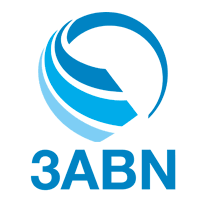 “Son of man, speak to the children of thy people, and say unto them, When I bring the sword upon a land, if the people of the land take a man of their coasts, and set him for their watchman: If when he seeth the sword come upon the land, he blow the trumpet, and warn the people; Then whosoever heareth the sound of the trumpet, and taketh not warning; if the sword come, and take him away, his blood shall be upon his own head. He heard the sound of the trumpet, and took not warning; his blood shall be upon him. But he that taketh warning shall deliver his soul. But if the watchman see the sword come, and blow not the trumpet, and the people be not warned; if the sword come, and take any person from among them, he is taken away in his iniquity; but his blood will I require at the watchman's hand.”  Ezekiel 33:2-6
Not a Peep from Them Either!!!
“And the glory of the God of Israel was gone up from the cherub, whereupon he was, to the threshold of the house. And he called to the man clothed with linen, which had the writer's inkhorn by his side; And the LORD said unto him, Go through the midst of the city, through the midst of Jerusalem, and set a mark upon the foreheads of the men that sigh and that cry for all the abominations that be done in the midst thereof. And to the others he said in mine hearing, Go ye after him through the city, and smite: let not your eye spare, neither have ye pity: Slay utterly old and young, both maids, and little children, and women: but come not near any man upon whom is the mark; and begin at my sanctuary. Then they began at the ancient men which were before the house. And he said unto them, Defile the house, and fill the courts with the slain: go ye forth. And they went forth, and slew in the city.”  Ezekiel 9:3-7
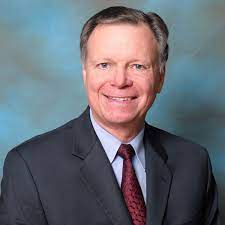 ONE in WHOM we can TRUST
The One who will never fail us!!  The One in Whom we can always trust!!  He is the One who said,  “All power is given unto me in heaven and in earth. Go ye therefore, and teach all nations, baptizing them in the name of the Father, and of the Son, and of the Holy Ghost: Teaching them to observe all things whatsoever I have commanded you: and, lo, I am with you alway, even unto the end of the world.”  Matthew 28:18-20